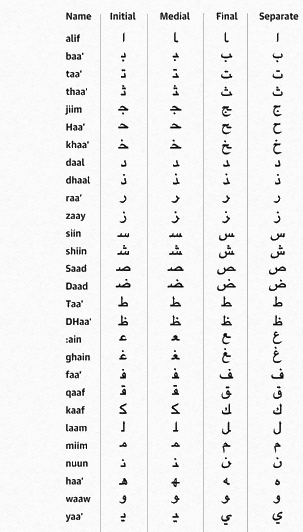 Arabština
klasická arabština × MSA ×arabské nářeční kontinuum
chronologické vymezení
historický kontext
písmo
arabské písmo
písmena
diakritika a vokalizace
latinka
maltština
arabizi
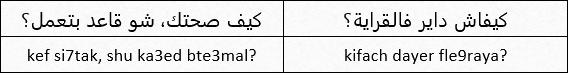 Arabské nářeční kontinuum
nářečí
východní (Mašrek) / al-ʿāmmiyya  الْعَامِّيَّة
irácká arabština
hidžázská arabština
jemenská arabština
egyptská arabština (> súdánská, čadská arabština)
levantská nářečí
východní beduínské dialekty
západní (Maghreb) / ad-dārija الدَّارِجَة 
alžírská arabština
marocká arabština
tuniská arabština
libyjská arabština
západní beduínské dialekty
?maltština (< sicilská arabština †)
al-fuṣḥā الْفُصْحَى 
klasická arabština
moderní standardní arabština
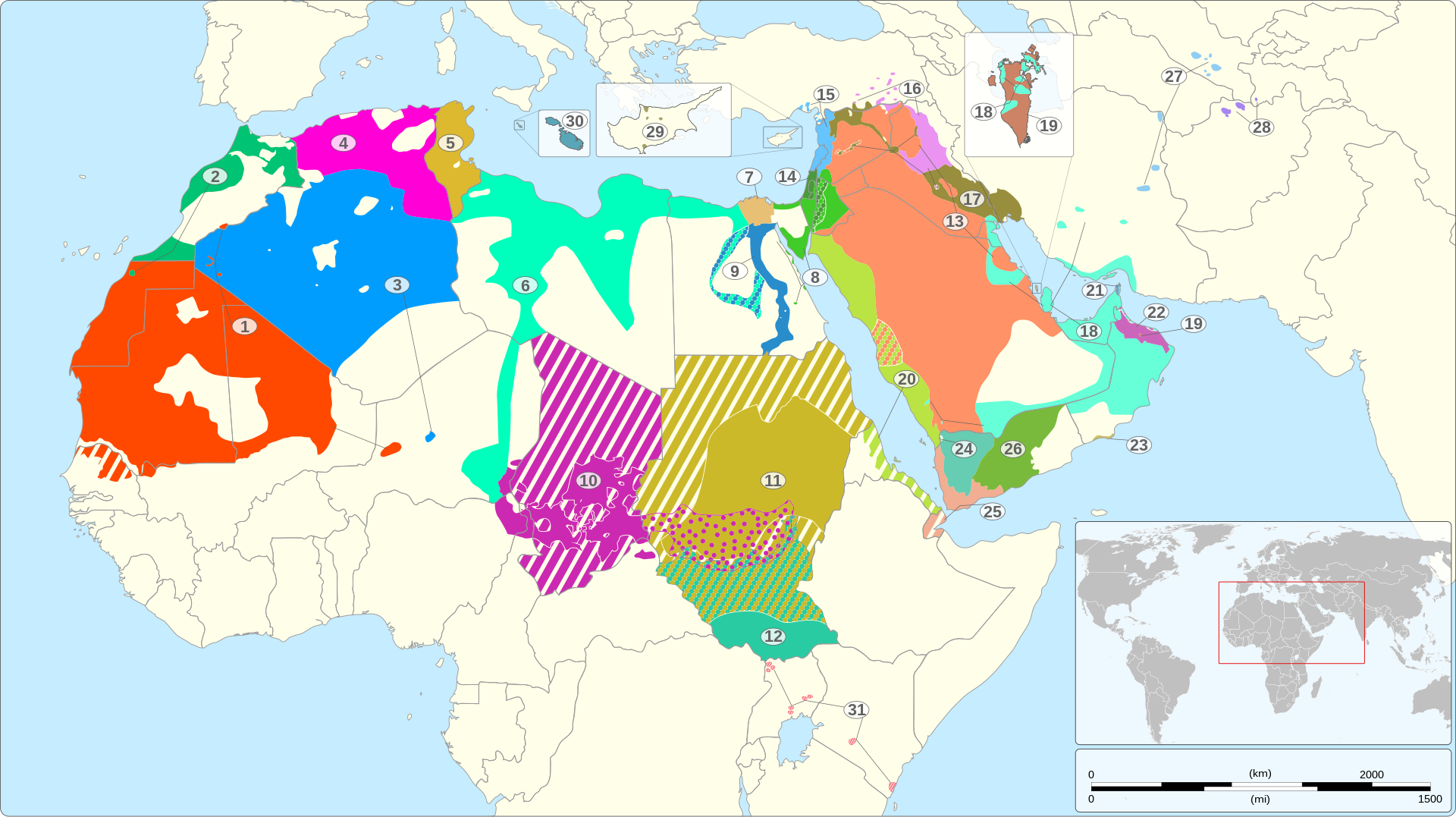 al-fuṣḥā الْفُصْحَى
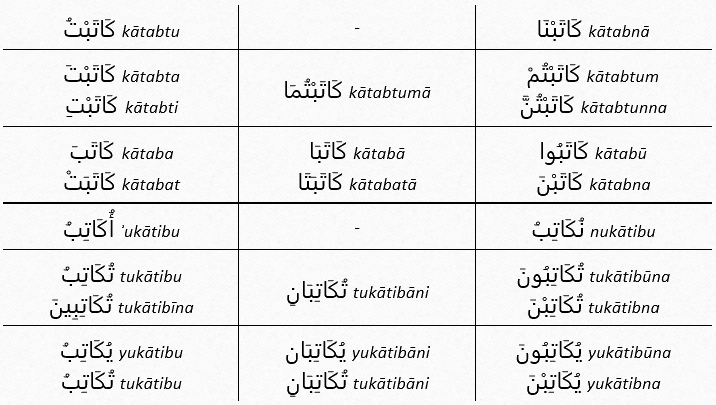 gramatika
nominální flexe
dva rody
tři čísla
tři pády*
ne/určitost
status constructus
verbální flexe
fonologie
vokalický inventář

konsonantický inventář
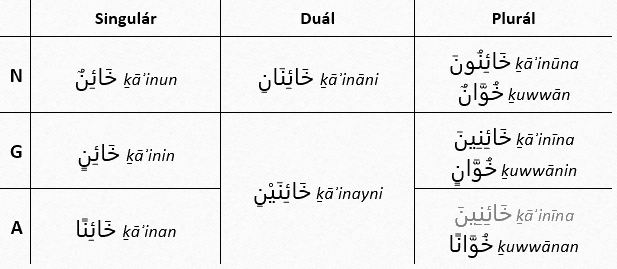 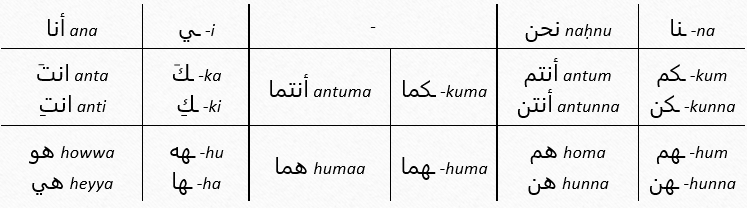 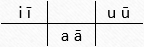 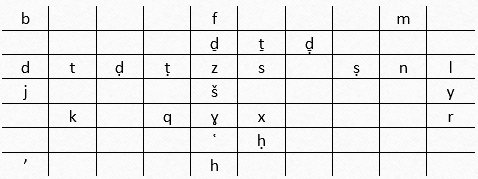 Ukázky
Arabské nářeční kontinuum
nářečí
východní (Mašrek)al-ʿāmmiyya  الْعَامِّيَّة
západní (Maghreb)ad-dārija الدَّارِجَة
vliv původních a okolních jazyků
inovace
fonetické inovace
gramatické inovace
Maltština
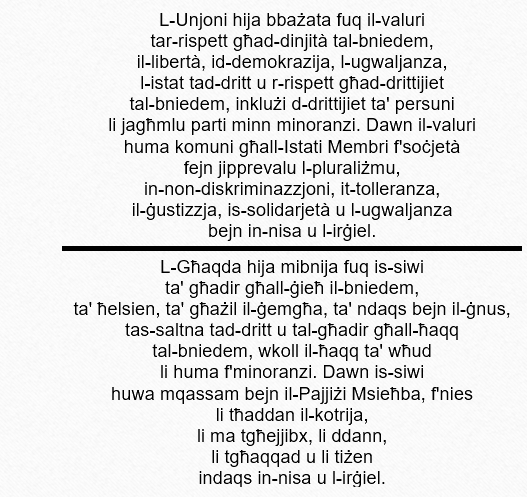 jazyk × dialekt
specifika
převážně západní nářeční inovace
silný cizí vliv
pozdní oficiální psaná forma
úřední jazyk až od 1934
spolu s angličtinou
Ukázky
(bez titulků, ale o dost lépe slyšet vliv italštiny)